CWIKLAK MarionIMAJNI KadijaRICART NicolasTHIAUDIERE RachelTRELCAT Aurélie
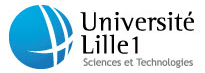 ANALYSE DE MARCHE 
LES CEREALES DU PETIT DEJEUNER
M1 Agro-alimentaire
2009/2010
Analyse de la demande Européenne
1,1 millions de tonnes de céréales du petit déjeuner produites, pour un chiffre d’affaires de 4,5 milliards d’euros en 2009.
Comportement consommateur :
Le marché des céréales du petit déjeuner est aléatoire en Europe. En effet, chaque pays  possède ses propres traditions ce qui inclus le petit déjeuner comme l’Espagne qui préfère un petit déjeuner fruité, riche en vitamines et accompagné de biscuits alors qu’un français  préfère les saveurs lactées avec des céréales ou des tartines.
La consommation moyenne en Europe de céréales pour le petit déjeuner varie de 0,9 kg par personne et par an en Italie à 6,4 Kg en Irlande. En France , elle s'élève à 1,65 kg.

Chiffre d’affaires :
L'industrie des céréales pour petit déjeuner en Europe vaut plus de 4,5 milliards € (en 2009).

Part de marché :
Le marché des céréales au petit déjeuner se concentre autour de 3 pays : le Royaume-Uni, l'Allemagne et la France avec respectivement 50%, 20% et 10% des parts de marché.

Niveau de développement :
Le secteur des céréales du petit déjeuner comprend plus de 70 entreprises  en Europe, employant plus de 11 000 personnes.
Part de la consommation européenne par pays.
90% 
des Britanniques
PART     DE MARCHE
85% 
des Irlandais
51% 
des 
Allemands
60% 
des Français
23%
des
Espagnols
17% 
des 
Italiens
Emergence
Croissance
Maturité
Déclin
Source : Research and market.
Analyse de la demande Nationale
122 100 tonnes de céréales du petit déjeuner vendues, pour un chiffre d’affaires de 656 millions d’euros en 2008.
Nombre de clients :
En 2001, les céréales étaient présentes dans 16,15 millions de foyers, soit 60 % des foyers français.

Taux de pénétration : (% de ménage ayant acheté au moins une fois dans l’année ce produit).
Avec un taux de pénétration des céréales du petit déjeuner de 66,4 %, soit 1,5% de plus  que les deux années précédentes.

Chiffre d’affaires :
Le marché français des céréales du petit déjeuner réalise 656 M€ de chiffre d’affaires en 2008.

Comportement consommateur :
La consommation moyenne est de 1,8 kg par an et par personne. Aujourd’hui la population française passe de moins en moins de temps au petit déjeuner, d’où la nécessité pour les industriels d’innover dans ce domaine. De plus, le marché pour l’enfant étant bien développé, ils doivent se tourner vers les adultes, qui tendent vers la naturalité.

Niveau de développement :
Les céréales chocolatées, sucrées et muesli sont en phase de fin de croissance, mais ce sont elles qui sont encore le plus consommées. Les céréales ayant un intérêt santé commencent à se développer de plus en plus, elles sont en pleine phase d’émergence. Plus généralement c’est un marché qui arrive à maturité, d’où la nécessité d’innover.
Niveau de développement :
Chocolatées
3,5 kg/foyer/an
Muesli
3,5 Kg/foyer/an
V
O
L
U
M
E
Santé
2,8 Kg/foyer/an
Sucrées
2,5 Kg/foyer/an
Famille
1,3 Kg/foyer/an
Emergence
Croissance
Maturité
Déclin
Source : ConsoScan, TNS Secodip.
Segmentation :
L’offre est segmentée selon l’âge des consommateurs. De plus il y a un effet de génération.
D’après les pourcentages de ventes, on remarque la place importante que prend les enfants. En effet, ceux-ci réalisent 46% des ventes, suivi de près par les adultes (40%), puis des adolescents (10%) et des familles (4%).
Investissements publicitaires : 
Les grands groupes, Kellogg’s et Nestlé, ont augmenté leur budget publicitaire, notamment à la télévision. Il y a environ 37 publicités sur les céréales du petit déjeuner par jour. Ces publicités sont surtout à destination des enfants, avec des actions promotionnelles en intégrant dans les paquets des cadeaux ayant pour thèmes les séries ou dessins animés à la mode. Les femmes sont également visées lors de ces spots publicitaires, avec l’alliance nutrition-santé.
Analyse de l’offre Internationale /Nationale
Structure de marché :
+ ( beaucoup d’acteurs)
Nestlé
Jordan’s
Kellogg’s
Quaker
+ (Des leaders dominants
50% ou 75%)
- (Pas de 
dominants)
MDD
Weetabix
- (peu d’acteurs)
Le marché des céréales du petit déjeuner est très concurrencé :
Il y a une réelle concurrence entre trois acteurs : Kellogg’s, Nestlé et les MDD, ils représentent à eux seuls 87% du marché.

Nombre d’unités vendues :
Plus de 100 000 tonnes de céréales on été vendues en 2008 en France, soit une progression de 1,1 % par rapport à 2006. La production ayant perdu 0,01 % par rapport à 2007.

Taux de fréquentation du linéaire : 35,5 %

Prix moyen pour un paquet : 3 €
Les acteurs
Source : Points de Vente n°914, 7 juillet 2003
Innovations
Les snacking :
De nos jours, les tendances évoluent  ainsi que le train de vie de l’ensemble de la population. Une des conséquences majeures de ces évolutions résulte de la diminution du temps consacré aux repas : le petit déjeuner.  En semaine, fini le long petit déjeuner traditionnel en famille, composé d’un bol de céréales, de tartines et de fruits, par manque de temps. 
Pour faire face à ces nouvelles habitudes les industriels ont mis au point des produits substituts dont le 
premier prometteur est les barres céréalières. Pratique de consommation et surtout n’importe où, tous 
les acteurs ont déjà conquit le marché comme Kellogg’s avec ces barres « Spécial K » ou encore Nestlé  
avec ces barres « Nesquik » contenant du lait associable à un vrai bol du petit déjeuner.
		Seconde innovation au niveau du snacking, le petit sachet de céréales transportable partout. Pour 			l’instant peu d’acteurs s’y sont introduits mais on compte le n°1 mondial Kellogg’s avec ces « Spécial K		mini-breaks ».

La nutrition avant tout : 
Aujourd’hui les consommateurs acquièrent une nouvelle vision de ce qu’il ont dans leur assiette et notamment vis-à-vis  de la qualité nutritionnelle des aliments qu’ils consomment. Les industriels l’ont bien compris et s’imposent à différents niveaux dans le marché de la santé. Nestlé innove en proposant des produits plus sains, à base de céréales complètes, Kellogg’s lance une large gamme de céréales  dites « minceur » pauvre en sucres, tandis que certaines marques de distributeurs comme Auchan s’attaquent au problème de santé comme les intolérances au gluten (maladie cœliaque).

Un besoin de nature :
		La préoccupation des consommateurs concerne non seulement les procédés de fabrication (c’est-à-dire 		ce qu’on ajoute à notre produit) mais aussi les aliments de base afin de savoir ce qu’ils consomment.
		Pour cela, de nombreux consommateurs se tournent vers le « bio » certifiant une production sans 			produits chimiques et donc un aliment plus sain. De nombreuses MDD se tournent vers ce marché offrant 		une large gamme de produits issus de l’agriculture biologique.
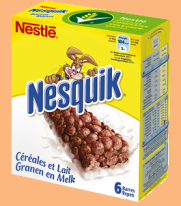 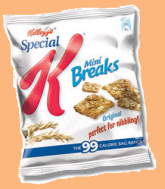 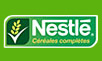 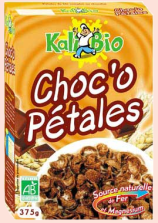 Entreprise : Kellogg’sLeader
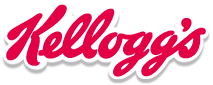 Marques en France : 
All-Bran, Coco pops, Country store, Extra, Frosties, Fun tubiz, Just Right, Kellogg's Chocos, Kellogg's Oats, Miel pops, Nature's pleasure, Original Corn Flakes, Rice Krispies, Smacks, Spécial K, Trésor.

Nouveaux produits : 
KELLOGG’S NATURE’S PLEASURE : Met l'accent sur l'authenticité et le caractère naturel du produit.
- Trésor : dernière marque de chez Kellogg’s
 Fun tubiz : tubes de céréales fourrés chocolat et noisette. Cible les enfants pour le petit déjeuner ou le goûter.

Derniers évènements chez Kellogg’s : 
En 2001, rachat de Keebler Foods
En 2005, partenariat avec Ulker en Turquie.
En 2008, acquisition des biscuitiers russe et chinois United Bakers et Navigable Foods.
Structure : S.A. crée en 1894, basée à Battle Creek (Michigan, USA) 
Présent dans le monde :  Amérique du Nord, Australie, Asie, Amérique latine, Europe.
Présent en Europe : Allemagne, Royaume-Unis, Espagne, Russie.Taille dans le monde : 32 000 salariés
Taille en Europe : 7 700 salariés
Production : dans 19 pays, exportée dans 180 pays
Chiffre d’affaire mondial : 13 Milliards d’ €uros (en 2008)
Chiffre d’affaire européen : 329 Millions d’€uros (en 2008)
Catégories de produits
Fonctionnalités/tendances
Mais soufflé enrobé -
Riz soufflé enrobé - 
Mais grillé puis glacé -
Blé soufflé et caramélisé -
Riz nature soufflé et grillé -
Céréales aromatisées - 
Pailles de céréales fourrées -
Céréales fourrées -
Céréales avec fruits secs -
Riz et blé complet -
Muesli -
Uniquement des fruits secs -Pétales de maïs -
Flocons d'avoine -
Prêt à manger 
Ludique
Produits pour la ligne
Saveurs authentiques
Adapté à chacun
Plaisir
Attractif
Nouveautés
Gouts
- Amérique du nord 66%
- Europe 20,4%
Gouts variés, gouts traditionnels
- Format et design
 adaptés
- Amérique latine 8%
- Asie pacifique 5,6%
- Packaging kellogg’s facilement repérable notamment par son logo
Zones géographiques
Produits tout public -
Technologies / Compétences
Marchés cibles
Stratégie de Kellogg’s:
Présentation synthétique de l’entreprise Kellogg’s :

Kellogg’s est le N°1 mondial du marché des céréales pour le petit déjeuner.
Ses produits se diversifient en un large portefeuille de marques, ses activités étant principalement concentrées sur les céréales et les snack.
Les objectifs de l’entreprise kellogg’s :

Conforter pour longtemps sa place de Leader
S’engager sur l’axe nutrition santé et informer le consommateur du contenu des produits
Continuer sa production en s’engageant pour le développement durable
Toujours faire des progrès en matière d’innovation
Notre analyse :
Une entreprise équilibrée 

Leader avec environ 44,5 % des parts de marché  en 2008. 
Bénéfices en hausse de 10% en 2007.

Ses enjeux stratégiques

Nombreuses de ses marques connues sur le marché
Kellogg’s crée des produits adaptés à chaque catégorie de client (ados, enfants, femmes actives : snacking).
Adaptée à son environnement actuel 

Oui, rachat de plusieurs entreprises ces dernières années et  collaboration avec d’autres pour s’assurer le monopole du marché.  Egalement mise en place d’une segmentation des produits kellogg’s en rayon des grandes distributions afin d’éviter que le consommateur soit perdu (seul carrefour a refusé cette nouvelle disposition).

Adaptée à son environnement futur

Met l’accent sur l’innovation adaptée à chacun et la publicité associée.
Nos recommandations :

Afin de résister à la concurrence sévère des MDD et du hard discount, mettre l’accent sur de nouveaux produits et baisser le prix de certains produits existants pour les rendre plus accessible.
Entreprise : Nestlé
Suiveur
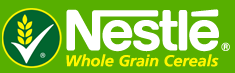 Marques en France : 

Nesquik, Cheerios, Chokella, Chocapic, Cookie Crisp, Nateo, Golden grahams, Lion Céréales, Crunch Céréales, Fitness, Clusters.


Nouveautés : 

 Incorporer des céréales complètes dans l’ensemble des produits ;
 Réduire la quantité de sucres dans les céréales, surtout pour celles destinées aux enfants.


Derniers évènements chez Nestlé : 

En 2004, lancement de cookie crisp
En 2005, lancement de Chokella
En cours : apport de céréales complètes dans l’ensemble de la gamme
Structure : Cereal Partners France. Société en nom collectif créée en 1990 par la joint venture de Nestlé avec Général Mills, basée à Noisiel (77)
Nestlé présent dans le monde : 1er groupe alimentaire mondial
 480 sites industriels sur 86 pays, 29 en France dont 2 pour sa filiale CPF : Rumilly (74) et Itancourt (02)
Taille en Europe : 12500 salariés dont 564 pour sa filiale CPF
Chiffre d’affaire mondial : 65,4 Milliards d’ €uros (en 2008) dont 167 Millions d’€uros (en 2008) pour sa filiale CPF
Catégories de produits
Fonctionnalités/tendances
Blé complet -
Maïs et blé complet - 
Avoine, maïs et blé complet -
Pétales de blé et pépites - 
Pétales de blé et fruits secs -
Soufflées -
Chocolatées -
Enrobées -
Aromatisées -
-Plaisir 
-Envie
-Ludique
-Attractif
-Nouveauté
-Goût, douceur
-Besoin nutritionnel
-Santé
- Amérique
Gouts variés et soucieux de la nutrition
- Europe
Conditionnement
standard
- Asie pacifique
Packaging adapté à la
clientèle visée
Zones géographiques
Produits tout public -
(enfant, ados, adultes)
Technologies / Compétences
Marchés cibles
Stratégie de Nestlé :
Présentation synthétique de l’entreprise Nestlé :

Nestlé est le n°1 mondial de l’agroalimentaire et  n°2 sur le marché des céréales pour le petit déjeuner.
Par large gamme de produits, Nestlé se distingue par la sensibilisation des céréales au petits déjeuner pour les enfants.
Les objectifs de l’entreprise Nestlé :

Concurrencer le n°1 Kellogg’s
Continuer sa communication sur la nutrition et la santé 
S’engager  à améliorer la qualité nutritionnelle de ses céréales
Innover de manière récurrente sa gamme  de produits et notamment ce qui fait sa gloire : les céréales chocolatées
Notre analyse :
Une entreprise équilibrée 

Entreprise suiveuse annonçant une hausse de son chiffre d’affaires malgré la crise traversée.

Ses enjeux stratégiques

Possédant une gamme importante et fructueuse avec les céréales chocolatées, Nestlé se repose sur ces forces tout en innovant avec les préoccupation actuelles  comme la qualité nutritionnelle.
Adaptée à son environnement actuel 

Formant la filiale Cereal Partners Worldwide, Nestlé s’enrichie sur ce marché et notamment à l’international pour de meilleur collaborations.

Adaptée à son environnement futur

Mettant le un point d’ordre sur la nutrition et la communication , Nestlé s’attaque à la préoccupation majeure  de ce début de siècle (et notamment des Français).
Nos recommandations :

Afin de s’imposer de concurrencer le leader, continuer ces marques fortes tout en n’oubliant pas certaines de ces cibles comme les adultes.
Entreprise : Auchan
Suiveur
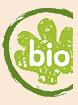 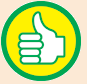 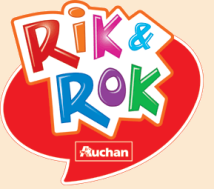 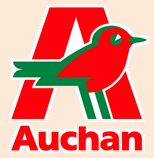 Structure : Société anonyme crée en 1961, basé à Croix (59)

Auchan en France  : 5800 tonnes de céréales MDD vendues (2009)

Taille dans le monde : 210 000 salariés dont 50100 en France

Chiffre d’affaire mondial : 48,3 Milliards d’ €uros (en 2008) dont 18,8 Milliards d’ €uros en France (2009) 
Taux de croissance : 8,6 % (2008)
Marques en France : 

- Auchan
- Pouce
- Rik et rok
- Auchan bio


Nouveautés : 

 Produits sans gluten pour les personnes intolérantes 


Derniers évènements chez Auchan :

 Créations de nouveaux packaging
 Réalisation de produits sans gluten
Catégories de produits
Fonctionnalités/tendances
Céréales Muesli -
 Céréales pétales -
Céréales soufflées -
Céréales Cruesli -
 Céréales fourrées -
Barres de céréales -
-Plaisir 
-Nutritionnel
-Bienfaisant (digestif, tonifiant)
-Goût
-Saveurs traditionnelles, originales
Grandes surfaces
Saveurs variées avec inclusions diverses (morceaux fruits et chocolats)
- Europe
- Asie
Conditionnement
Standard et vrac
Zones géographiques
enfant, ados, adultes -
Technologies / Compétences
Marchés cibles
Stratégie de Auchan :
Présentation synthétique de l’entreprise Auchan :

Créée en 1961 par Gérard Mulliez, la filiale Auchan est aujourd’hui l’un des plus grands distributeurs mondiales 
et impose sa marque sur des produits alimentaires pour diversifiés ses activités.
Les objectifs de l’entreprise Auchan :

Faire de sa marque un acteur incontournable sur le marché des céréales.
Rendre ses produits accessibles à tous et à bas prix.
Accroissement en permanence la satisfaction des clients et des consommateurs
Innovation : création de nouveaux produits, de nouveaux packaging.
Accès sur la santé avec des produits sans gluten.
Notre analyse :
Une entreprise équilibrée 

Auchan souhaite développer de nouveaux produits pour les personnes intolérantes au gluten, mais le groupe développe également ses produits santé.

Ses enjeux stratégiques

Implantation dans de nouvelles zones géographiques
Gagner en place dans le linéaire
Être à l’écoute des consommateurs.
Adaptée à son environnement actuel 

Oui, car Auchan propose à la fois des céréales pour enfants, mais elle se développe également sur l’axe nutrition-santé, avec les céréale sans gluten.

Adaptée à son environnement futur

Auchan possède une image de marque très connue, et se développe dans de nombreux pays. Il fait qu’elle continue à s’imposer sur le marché, avec de nouvelles innovations.
Nos recommandations :

Pour conquérir des parts de marché, la filiale Auchan devrait étendre ses produits vers les tendances actuelles qui sont les produits à appellation « Prébiotique » et les produits partenaire minceur.
Les groupes stratégiques
Couverture géographique : mondiale, commercialisé dans plus de 180 pays
Entreprises:  Grands Groupes: Kellogg’s  et Nestlé
Stratégie de croissance :			Stratégie concurrentielle :
(diversification/spécialisation) 			(Couverture géographique)
Kellogg’s

41 produits 
commercialisé dans 
plus de 180 pays
Part relatif du marché
FORT
Nestlé

19 produits
dans 86 pays
Chocolatés
PDM=36%
Santé
PDM=30%
Weetabix
8 produits
dans 80 pays
Présence internationale
FAIBLE	                   LARGE
Taux de
 croissance 
du marché
Sucré
PDM=16%
FAIBLE
Muesli
PDM=16%
FORT
Jordan’s
10 produits
Quaker
6 produits
MDD
Famille
PDM=2%
ETROITE			LARGE
Etendue de la gamme de produits
FAIBLE
Source : IRI Census, 2008.
Les futurs enjeux :

L'un des enjeux le plus important est la conquête d'un marché plus masculin
et face à la concurrence, maintenir la croissance des innovations et garder le lien avec le consommateur via les publicités
Analyse des forces concurrentielles
Barrières à l’entrée /sortie : 
Marché très concentré
Concurrence des MDD à bas prix,
Nouveaux modes de consommation.
Les facteurs clés à succès (FCS) :
Les consommateurs sont attachés à une marque,
Le marché cible essentiellement les femmes et les enfants,
Orientation vers la Nutrition/Santé, innovation continue,
Forte communication via la publicité.
Nouveaux entrants

MDD
Hard discount
Céréales discount en vrac dans GMS
Pression réglementaire

Allégations santé / nutritionnelles
Législation : étiquetage, OGM, pesticides, allergènes, agriculture biologique, développement durable
Distribution

Distribution structurée
GMS
Hard discount
Distributeurs automatiques 
(barre de céréales)

Paquet
Vrac
Barre de céréales
Petits sachets
Fournisseurs

Fournisseurs matières premières : les céréales (blé, mais…)
Fournisseurs de matières complémentaires 
(lait, sucre, chocolat, fruits sec…)
Fournisseurs d’emballage
Fournisseurs de produit accessoires (jouets, surprises)
Clients

Enfants, ados, adultes
Familles
Hommes, femmes
Classes sociales
Evolution du marché, concurrence accrue, innovations permanentes, 
extension du marché
Menaces de substitution

Chocolat instantané, café, biscotte…
(petit déjeuner traditionnel)
Innovations

Nouvelles recettes, Nouveaux conditionnements
Nutrition/Santé, Bio
 ( blé complet, moins de sucre, sans gluten)
Sites internet (suivre son régime)
Analyse de l’environnement
Environnements			Menaces		Mutations		Opportunités
Économiques &
Politiques



Stratégiques


Technologiques



Réglementaires



Socio-Démographiques
Le cours du blé ne cesse d’augmenter mettant ainsi en danger les industriels 
Baisse des profits face à la concurrence de la grande distribution ainsi que les marges instaurées .

Concentration des ventes en grande distribution.
Diversité locale et marché ciblé

Nouveaux modes de consommation, nouveaux modes de conditionnement
Innovations intensives

Législation : OGM, allergènes
Aliments santé/nutrition : « nutritionnellement correct »

Marché ciblé (famille avec enfants)
Temps de petit déjeuner en baisse
Nouvelles habitudes de consommations
Augmentation des capacités d’achats grâce aux MDD
Renforcement des liens internationaux dans l’exportation, importations des matières premières

Alliances pour l’international
Propre marque pour propres canaux de distribution

Consommation plus pratique, renouvellement de gamme


Association ligne et plaisir,
Produits de référence « sains », bio, produits sans gluten

Lien créé entre la marque et le consommateurs, image familiale
Marketing  ciblé sur les cibles principales (mascottes et noms associées pour enfants)
Nos bonnes idées :

Faire des campagnes publicitaires destinées aux hommes
Continuer de s’adapter aux femmes actives et à l’idée de famille
Sponsoriser les activités sportives pour favoriser l’axe nutrition/santé.
Bibliographie
Etude des marchés :
http://www.lineaires.com/Epicerie/Les-chiffres/Parts-de-marche-volume-sur-les-cereales-petit-dejeuner
http://www.lineaires.com/Epicerie/Les-chiffres/Parts-de-marche-sur-les-rayons-du-petit-dejeuner-en-GMS
http://www.mbk.secodip.com/quoideneuf/pdf/osiris/Les%20cereales.pdf
http://www.e-marketing.fr
http://www.lsa-conso.fr/
http://www.mbk.secodip.com
http://www.matinscereales.com/
http://www.lineaires.com/
http://www.ceereal.eu/

Kellogg’s :
http://www.kelloggs.ca/french/index.htm
http://www2.kelloggs.com/
http://www.kelloggcompany.com/
http://bourse.jdf.com/

Nestlé :
http://www.croquonslavie.fr/
http://www.nestle.fr 
http://www.latribune.fr/entreprises/industrie/agroalimentaire-biens-de-consommation-luxe/20091102trib000439119/le-patron-de-nestle-fait-le-point-sur-sa-strategie.html 
http://www.cerealpartners.co.uk/

Auchan :
http://www.groupe-auchan.com
http://www.lsa-conso.fr/exclusif-lsa-parts-de-marche-systeme-u-en-tete-a-noel,110948
http://nutrition.aujourdhui.com/savoir-manger/cereales-petit-dejeuner-et-barres-de-cereales/cereales-auchan.html